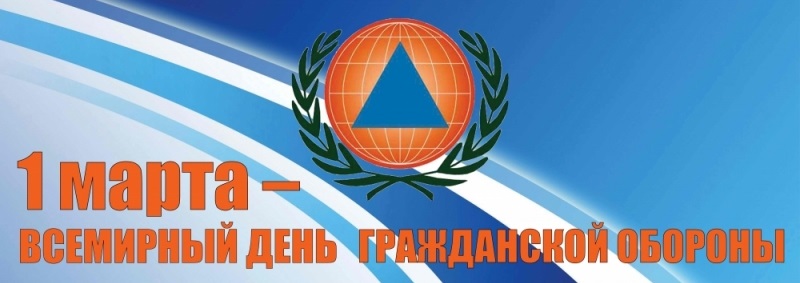 «ГРАЖДАНСКАЯ ЗАЩИТА, КУЛЬТУРА ПРЕДУПРЕЖДЕНИЯ КАТАСТРОФ И СТРОИТЕЛЬСТВО БЕЗОПАСНОГО ОБЩЕСТВА»
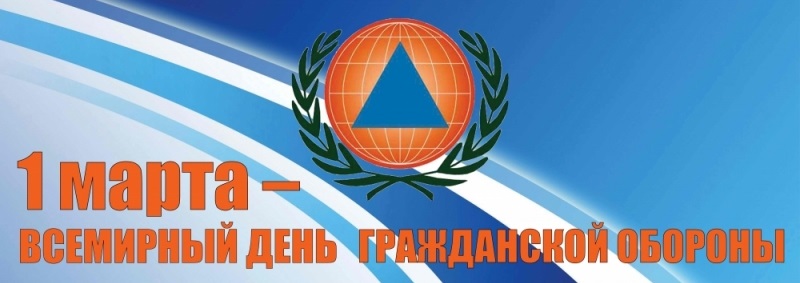 В настоящее время вокруг человека существует множество опасностей          
природного, техногенного, социального, экологического и др. характера.
Факторы, негативно действующие на человеческий организм, принято делить на вредные и опасные: 
- к вредным относят факторы, которые становятся причиной заболеваний или снижения работоспособности человека. 
опасными называют такие факторы, которые могут привести к травмам и нарушению здоровья, к инвалидности человека. 
Все опасные и вредные факторы образуют вокруг человека опасные ситуации, при которых возможно возникновение несчастных случаев. 
В 1931 году окончательно сформировалась Международная система гражданской обороны, задача которой создать все условия для обеспечения жизнедеятельности людей на нашей планете Земля
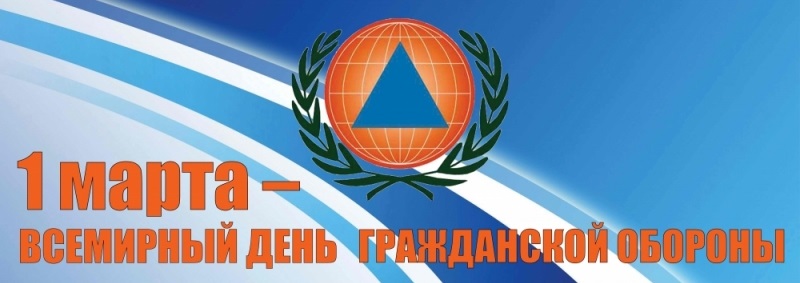 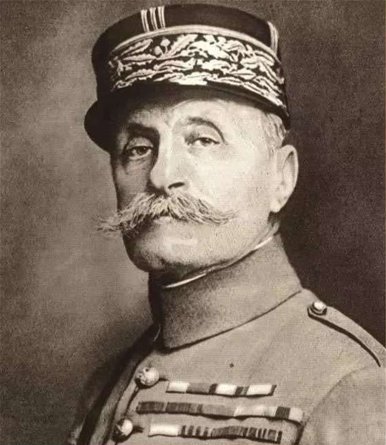 В 1931 году по инициативе нескольких государств, французский генерал медицинской службы Жорж Сен-Поль основал в Париже «Ассоциацию Женевских зон» — «зон безопасности», для создания посредством двухсторонних и многосторонних соглашений локальных зон безопасности во всех странах.
Впоследствии Ассоциация была преобразована в Международную организацию гражданской обороны (МОГО). В 1972 году МОГО получила статус межправительственной организации. В настоящее время в МОГО входят 50 стран, еще 16 государств имеют статус наблюдателя.
Всемирный день гражданской обороны, установленный в 1990 году, отмечается в странах — членах МОГО — с целью пропаганды знаний о гражданской обороне и поднятия престижа национальных служб спасения.
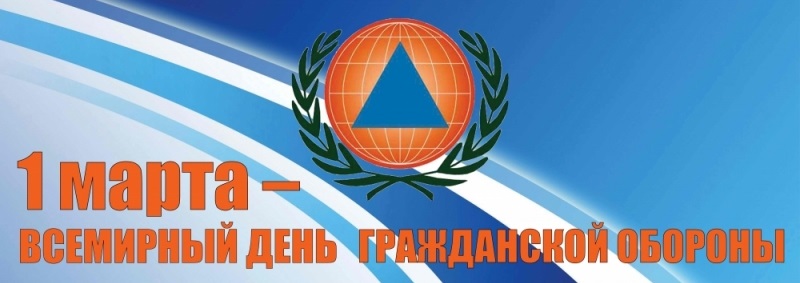 Среди направлений деятельности МОГО следует выделить следующие: 
-  подготовка национальных кадров в области управления в период чрезвычайных ситуаций;
- оказание технической помощи государствам в создании и совершенствовании систем предупреждения чрезвычайных ситуаций и защиты населения;
-  пропаганда опыта и знаний по гражданской обороне и вопросам управления в период чрезвычайных ситуаций.

История человечества - это история не только мирного развития и созидания, но, к сожалению, также история военных конфликтов.
Гражданская оборона - это система мероприятий по подготовке к защите населения, материальных и культурных ценностей от опасностей, возникающих при ведении военных действий, а также при чрезвычайных ситуациях природного и техногенного характера. Гражданская оборона в XXI веке строится по тому же принципу, что и вся оборона в целом - по принципу стратегической мобильности.
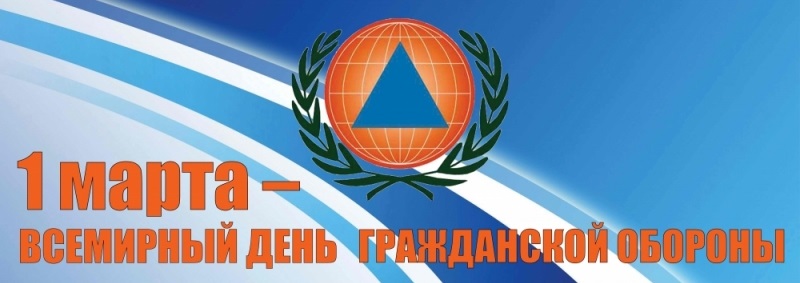 Международная организация гражданской обороны (МОГО) - межправительственная организация, имеющая целью оказание содействия в развитии национальных структур, ответственных за обеспечение безопасности населения, оказания ему помощи, а также сохранности материальных ценностей и ок­ружающей среды в случае стихийных бедствий и техногенных катастроф.
К подобным структурам относятся службы гражданской защиты, гражданской обороны и гражданской безопасности, а также центры управления в кризисных ситуациях.
МОГО, созданная в 1931 г. под наименованием «Ассоциация Женевских зон», первоначально, по идее ее создателей, занималась организацией защиты гражданского населения, преимущественно ориентируясь на действия в военное время. В 1958 г. организация получила новое название - Международная организация гражданской обороны.
В 60-е годы начался процесс концептуальной и функциональной перестройки этой организации. К процессу перестройки подключились правительства государств-членов организации, что позволило придать организации межправительственный статус.
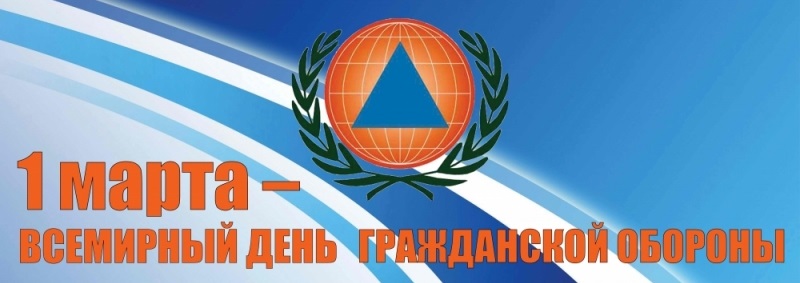 Функциями МОГО, согласно Уставу, являются:
 установление и поддержание тесного сотрудничества между учреждениями, на которые возложена задача защиты и спасения населения и имущества;
 содействие созданию и расширению организации гражданской обороны в тех странах, где такой организации нет, в частности, в развивающихся странах, а также оказание содействия странам по их просьбе в создании и расширении организаций по защите и спасении населения и имущества;
 установление и поддержание эффективного сотрудничества со специа­лизированными учреждениями, государственными службами, профессиональными группами и с другими организациями, которые могут быть сочтены подходящими для этого;
 поощрение и обеспечение обмена между различными странами информацией, опытом, сотрудниками и экспертами в области защиты и спасения населения и имущества;
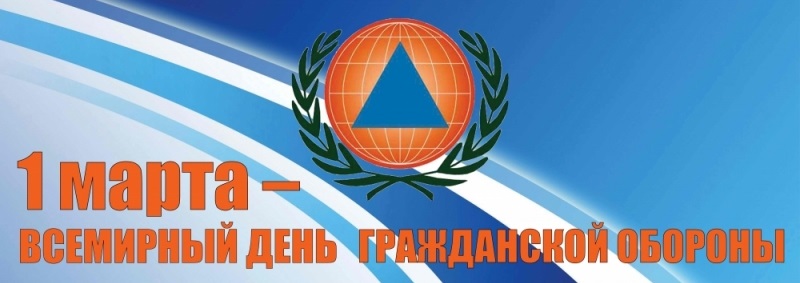 оказание по просьбе государств-членов необходимого технического содействия, включая предоставление планов организации, инструкторов, экспертов, оборудования и материалов в соответствии с необходимостью;
 создание и поддержание таких технических служб, которые могут потребоваться, включая центры документации, подготовки оборудования, научно-исследовательские и иные центры;
 сбор и предоставление информации по вопросу о принципах защиты и действий организации в отношении опасности, угрожающей населению в случае наводнений, землетрясений, снежных обвалов, крупных пожаров, ураганов, прорыва плотин и иных разрушений, а также в случае загрязнения воды и воздуха или нападений с использованием современных средств ведения военных действий;
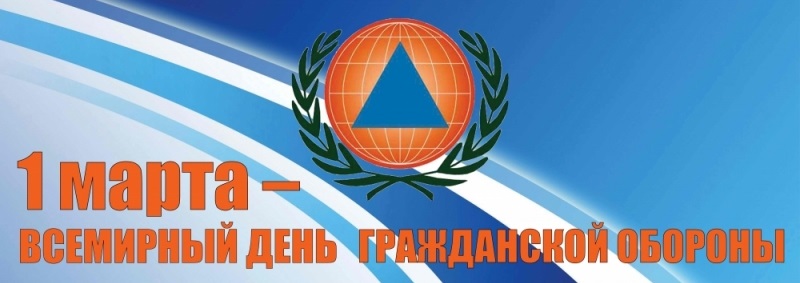 В последние десятилетия деятельность МОГО все больше связана с проблемами мирного времени, что позволяет скорее говорить о гражданской защите населения, чем о гражданской обороне. Российская Федерация является членом МОГО с июня 1993 года. Представлять Россию в этой международной организации распоряжением Правительства Российской Федерации от 22 февраля 1993 года поручено МЧС России.
Сегодня МЧС России - это государственный орган, который, помимо ликвидации последствий стихийных бедствий и катастроф, занимается прогнозированием, предупреждением ЧС, разрабатывает специальное спасательное оборудование, новые технологии, имеет в своем распоряжении даже авиацию, занимается ту­шением и профилактикой пожаров, обеспечивает безопасность на водных объектах.

МЧС России - это основные спасательные силы, способные остановить развитие любой чрезвычайной ситуации.
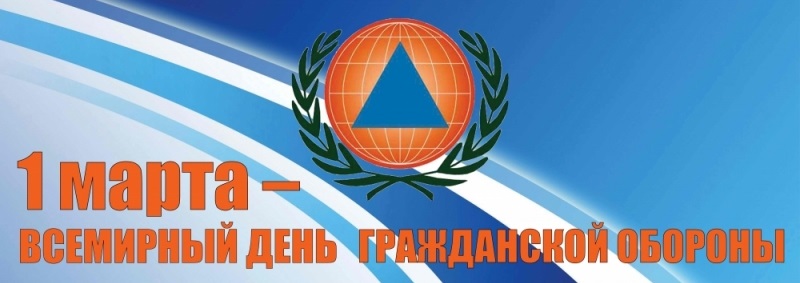 Наше государство в силу сложившихся обстоятельств, пережитых потрясений от крупномасштабных ЧС в числе первых осознало опасность указанных тенденций и подняло проблему защиты человека и общества от нарастающей угрозы природных и техногенных катастроф на уровне государственной политики. 
Все направления решения данных проблем были заложены в основу разрабатываемых и принятых документов.
- Федеральный закон от 21.12.1994 № 68-ФЗ «О защите населения и территорий от ЧС природного и техногенного характера»;
Положение о единой государственной системе предупреждения и ликвидации чрезвычайных ситуаций. Постановление Правительства РФ от 30.12.2003 № 794.
Сегодня можно сказать, что в целом РСЧС создана, функционирует и не раз уже доказала свою эффективность и общественную значимость и готовность к экстренному реагированию на различные ЧС.
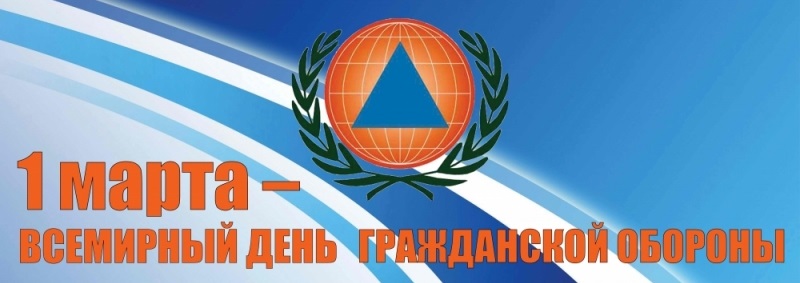 Обеспечение безопасности и защиты интересов личности и общества от ЧС, вызванных стихийными бедствиями, авариями, катастрофами и т. д. возложено на единую государственную систему предупреждения и ликвидации чрезвычайных ситуаций (РСЧС), которая функционирует в соответствии со ст. 4  Закона, а в Москве создана - Московская городская территориальная подсистема РСЧС (МГСЧС). 
В состав сил и средств МГСЧС, предназначенных для ликвидации ЧС, входят:
а) силы и средства территориальных органов федеральных органов исполнительной власти, предназначенные и выделяемые (привлекаемые) для предупреждения и ликвидации чрезвычайных ситуаций;
б) силы и средства, создаваемые территориальными, функциональными и отраслевыми органами исполнительной власти города Москвы в пределах выделенных лимитов в соответствии с нормативными правовыми актами города Москвы, городскими организациями.
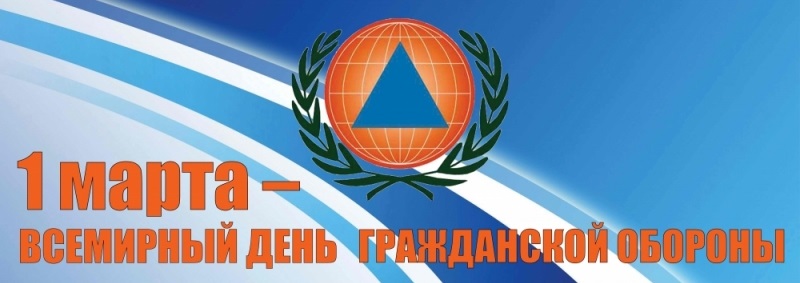 в) силы и средства Московской городской поисково-спасательной службы и Государственной инспекции по маломерным судам города Москвы;
г) силы и средства органов местного самоуправления городских округов города Москвы и поселений города Москвы; 
д) силы и средства организаций соответствующих звеньев МГСЧС;
е) силы и средства нештатных и общественных аварийно-спасательных формирований добровольной пожарной охраны». В состав сил и средств МГСЧС также входят силы и средства постоянной готовности, предназначенные для оперативного реагирования на ЧС и проведения работ по их ликвидации (далее - силы постоянной готовности).
Основу сил постоянной готовности составляют аварийно-спасательные и поисково-спасательные формирования (службы), пожарные подразделения, медицинские формирования (подразделения) экстренного реагирования, аварийные службы и формирования со сроками готовности не более 4-ех часов, оснащенные специальной техникой, оборудованием, снаряжением, инструментом, материалами с учетом обеспечения проведения аварийно-спасательных и других неотложных работ в зоне ЧС посменно.
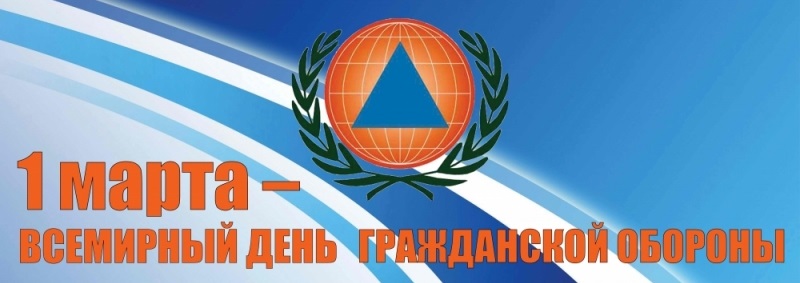 Сигналы  гражданской обороны и действия по ним
Это должен знать каждый!
Сигналом оповещения гражданской обороны называется условный сигнал, передаваемый по системе оповещения и являющийся командой для осуществления определенных мероприятий, службами, силами гражданской обороны и населением.
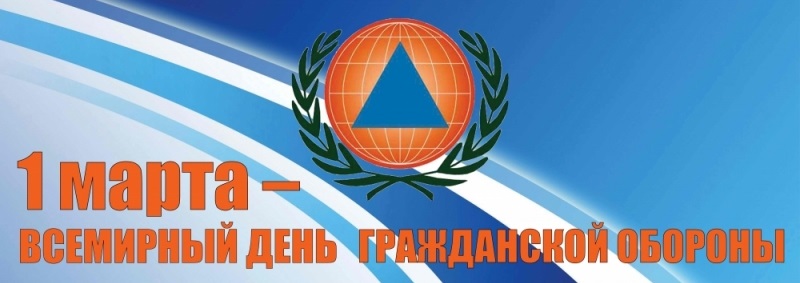 Доведение сигнала оповещения ГО осуществляется путем подачи сигнала «ВНИМАНИЕ ВСЕМ!», (три минуты) предусматривающего включение сирен, прерывистых гудков и других средств громкоговорящей связи.
При этом необходимо включить телевизор, радиоприёмник, репродуктор радиотрансляционный сети и прослушать указания о порядке действий населения.

Если вы услышали продолжительный вой сирены - это сигнал «ВНИМАНИЕ ВСЕМ!». Он означает, что сейчас по радио и телевидению прозвучит экстренное сообщение о том, какая именно опасность угрожает людям и как действовать в данном случае.
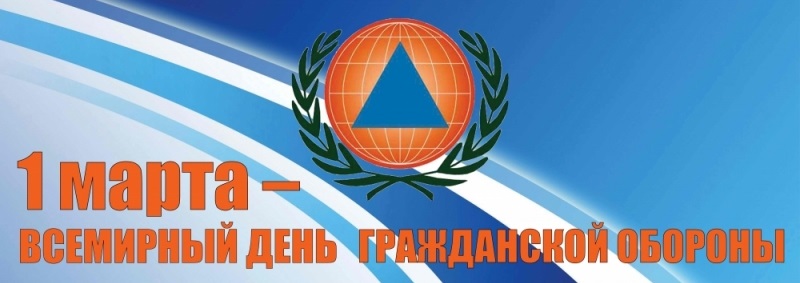 «Воздушная тревога» - предупреждение всего населения о возникшей непосредственной угрозе ракетной и авиационной опасности по поражению противником данного муниципального района (городского округа) с воздуха. С этой целью используются все технические средства связи и оповещения, включаются электросирены, которые подают продолжительный (в течение 3 мин) завывающий сигнал. Одновременно по местному радиовещанию в течение 2-3 мин передается сигнал гражданской обороны (текстовое сообщение): «ВНИМАНИЕ! ВНИМАНИЕ! Граждане! Воздушная тревога! Воздушная тревога! и далее идет обращение к гражданам о порядке их действия».

Этот же сигнал (сообщение) будет передаваться и по телевидению, а также повсеместно дублироваться прерывистыми сигналами сирен предприятий, гудками тепловозов, судов и других транспортных средств.
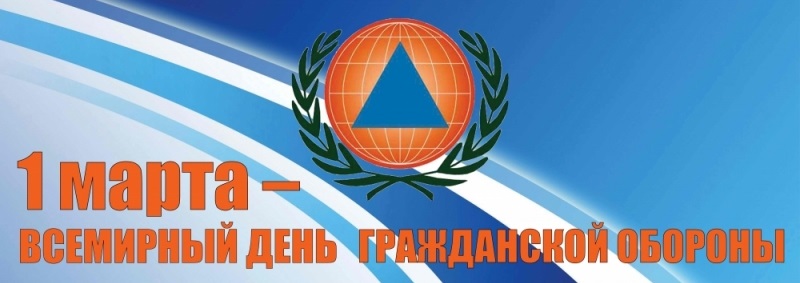 Услышав сигнал ВНИМАНИЕ ВСЕМ! с информацией о 
Воздушной тревоге население обязано:
- выполнить мероприятия, предусмотренные на этот случай инструкцией, разработанной для данной организации (прекратить работу или занятия);
- отключить наружное и внутреннее освещение, за исключением светильников маскировочного освещения;
- взять средства индивидуальной защиты и закрепить противогаз в «походном положении»;
- как можно быстрее занять место в ЗС ГО (убежищах и противорадиационных укрытиях) или же в сооружениях двойного назначения (подвальные помещения, которые переоборудуются под противорадиационные укрытия);
- если персонал не может покинуть рабочее место, в связи со спецификой его деятельности, необходимо занять укрытие, оборудованное поблизости от рабочего места.
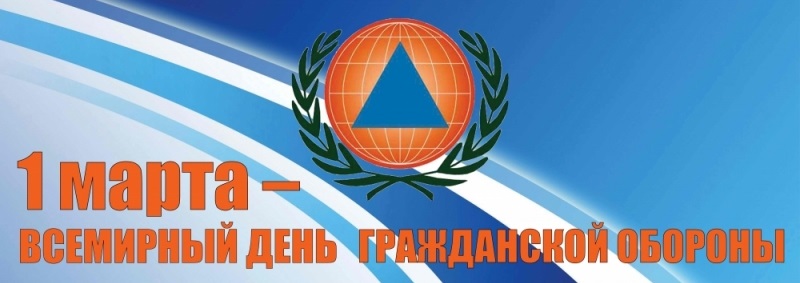 Сигнал ВНИМАНИЕ ВСЕМ! с информацией о Радиационной опасности подается при непосредственной угрозе радиоактивного заражения территории или при обнаружении такого заражения.
Услышав сигнал, необходимо надеть противогаз (респиратор, самоспасатель), а при их отсутствии – противопыльную тканевую маску или ватно-марлевую повязку, взять подготовленный запас продуктов и воды, медикаменты, предметы первой необходимости и направиться в убежище или противорадиационное укрытие.
В случае отсутствия убежища или противорадиационного укрытия наиболее надежной защитой от радиоактивного заражения могут служить подвалы, каменные постройки.
Если обстоятельства вынудили вас укрыться в квартире или в производственном помещении, не теряя времени, проверьте их герметизацию.
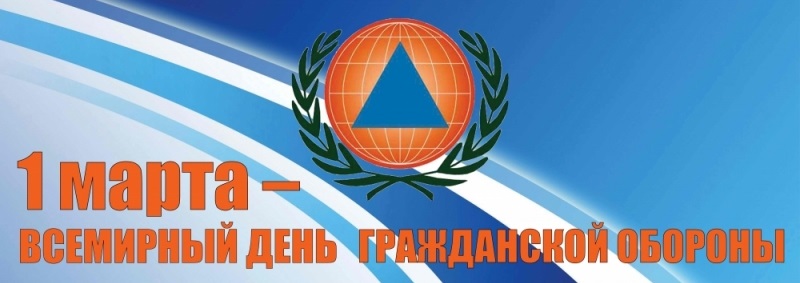 Сигнал ВНИМАНИЕ ВСЕМ! с информацией о Химической тревоге подается при угрозе или обнаружении химического или бактериологического заражения.
Диктор объявляет: «ВНИМАНИЕ! ВНИМАНИЕ! Граждане! Опасность химического заражения! Опасность химического заражения! и далее идет обращение к гражданам о порядке их действия». Эти слова повторяются диктором в течение 5 мин с интервалом 30 сек.
По этому сигналу нужно быстро надеть противогаз, средства защиты кожи (при отсутствии табельных средств используйте пленочные материалы, плащи типа «болонь», резиновые сапоги, перчатки) и укрыться в защитном сооружении ГО. При химическом или бактериологическом заражении (в случае предстоящей работы на зараженной территории или преодоления участка заражения) примите соответствующие медицинские средства индивидуальной защиты.
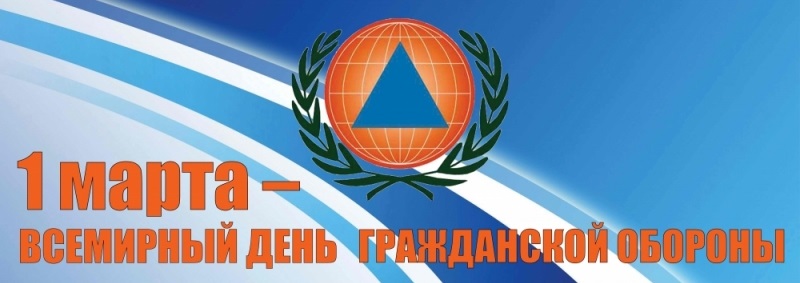 Сигнал ВНИМАНИЕ ВСЕМ! с информацией об Угрозе катастрофического затопления подается при угрозе разрушения ближайшего гидротехнического сооружения (водоподпорное гидротехническое сооружение, верхний бьеф, нижний бьеф, дамба, плотина, напор, подпор) несущего катастрофического затопления населенного пункта в течение ближайших 1-го - 4-х часов. В этих целях используется местная радиотрансляционная сеть или громкоговорящие установки.
Услышав сигнал, возьмите документы, ценности, предметы первой необходимости, запасы питьевой воды и продукты питания на 2-3 суток. Покидая квартиру, отключите электричество, газ, воду. Плотно закройте окна и двери, вентиляционные и другие отверстия в помещении.
По возможности выйдите за пределы границ территории, подверженной возможному затоплению, в противном случае займите верхние ярусы прочных сооружений и оставайтесь там до прибытия помощи.
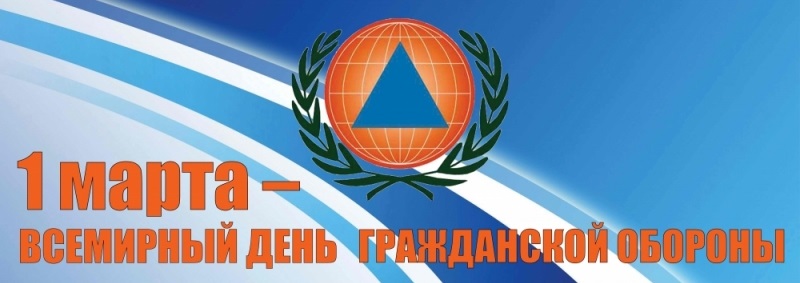 Сигнал «ОТБОЙ»

«ОТБОЙ» воздушной, химической тревоги, радиационной опасности, угрозы катастрофического затопления подается в случае, когда соответствующая опасность миновала.
О порядке дальнейших действий вас известят по каналам связи и оповещения.
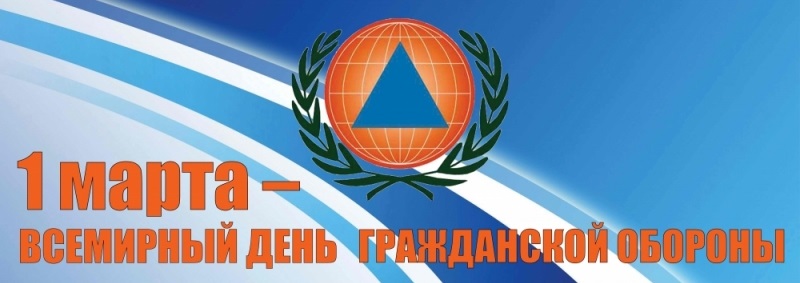 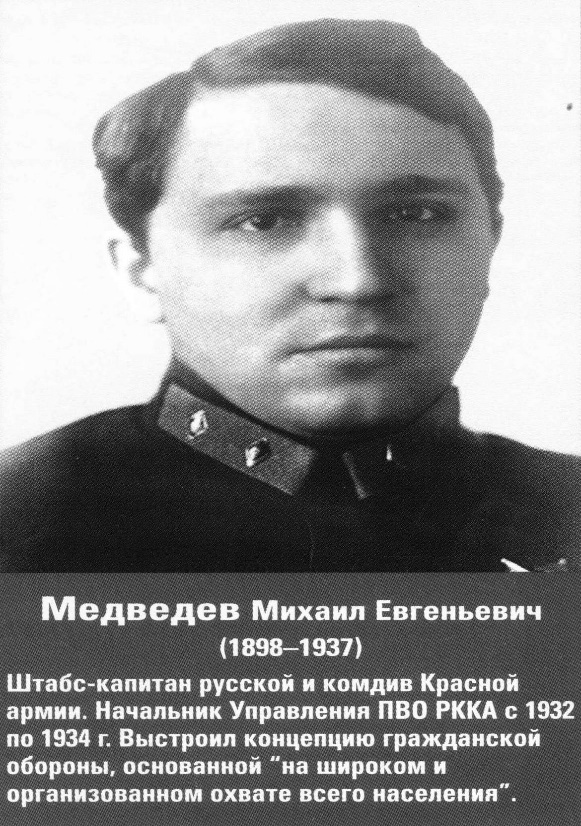 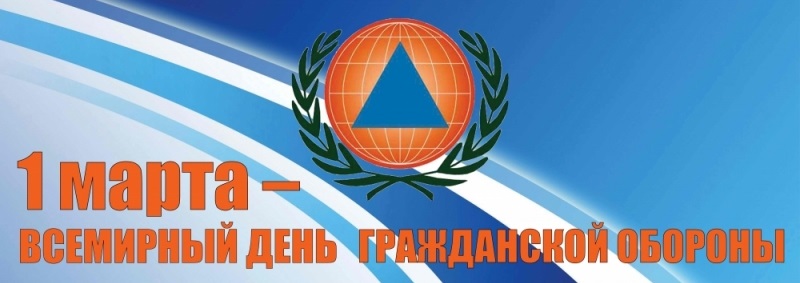 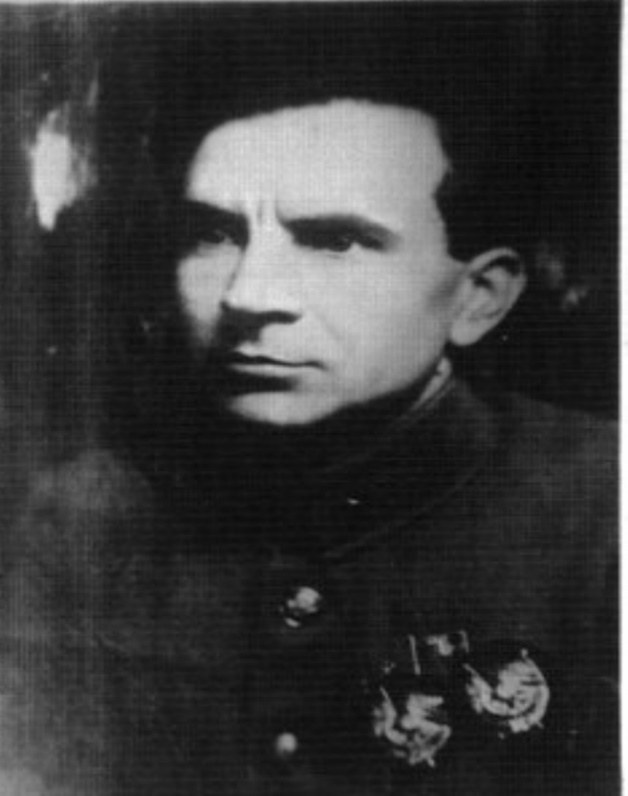 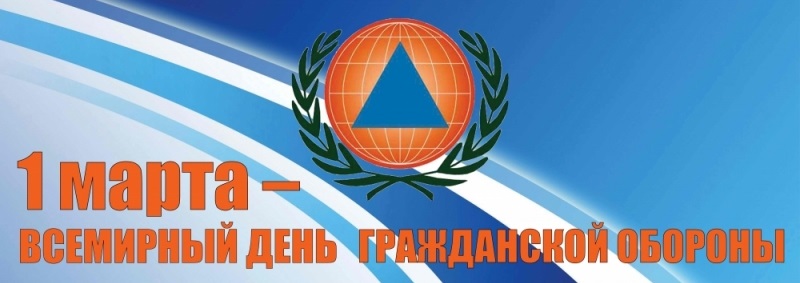 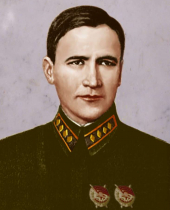 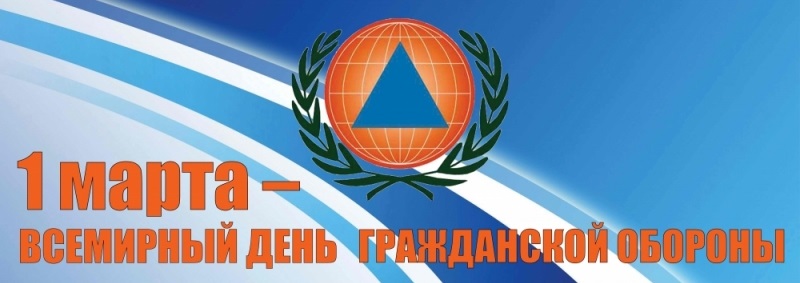 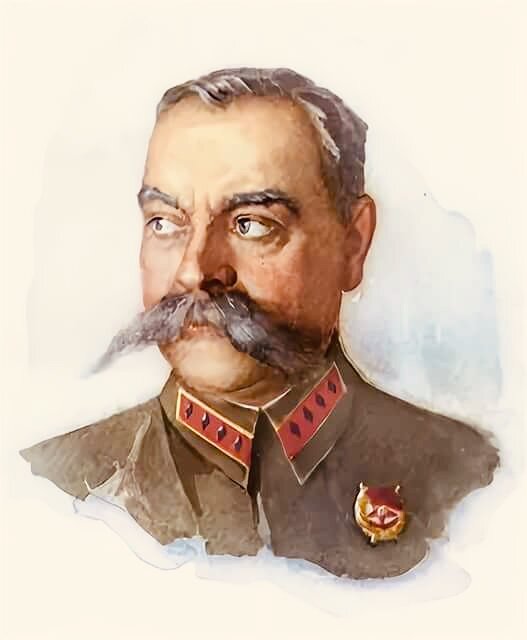